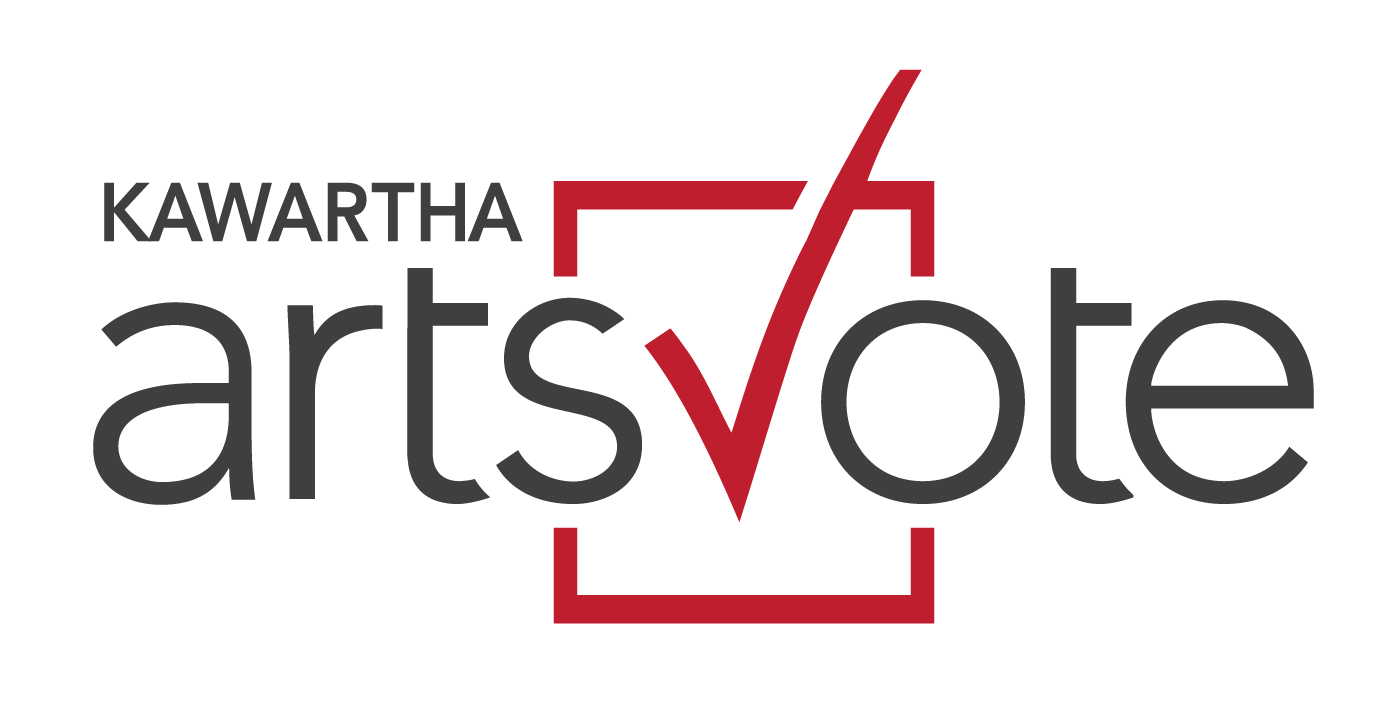 Deputation to City of Kawartha Lakes City Council
September 18, 2018

Susan Taylor and Dianne Lister
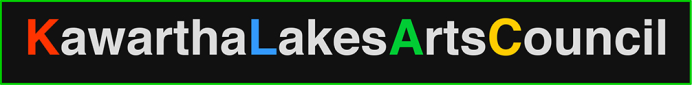 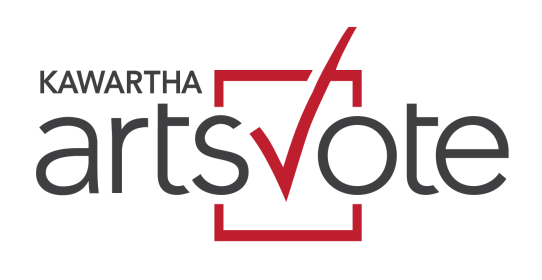 THANK YOU!

We are not here today to ask for money

We are here to THANK OUR MAYOR AND COUNCIL for their support of the Cultural Sector that has brought us to where we are today 
and for your time today as we present the choices and partnerships that we can make for the increased economic wellbeing of our community
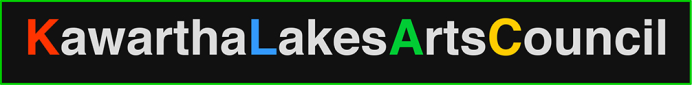 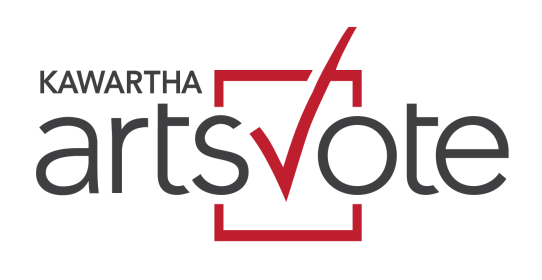 WHO ARE WE?
ABOUT KAWARTHA LAKES ART COUNCIL
A not for profit organization incorporated in 2014
Vision:  to advocate for arts, culture and heritage as economic drivers contributing to the wellbeing of CKL
We partner with the City, Kawartha Lakes Heritage Network and other interested parties  A membership of 75 artists and organizations representing over 1,000 residents 
Board of 10 volunteers who are artists, business owners and cultural leaders with expertise in business and cultural planning, philanthropy, government and stakeholder relations
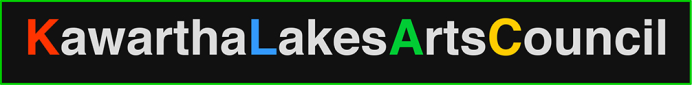 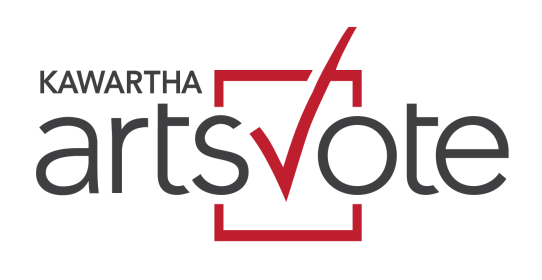 Offered numerous educational sessions to community
Initiated “Made in the Kawarthas” annual Arts Show and Sale in November 2017
Re-launched ArtsVote advocacy campaign August 2018
Attracting businesses through our Community Partners sponsorship program
Launching first arts, culture and heritage newsletter in CKL (October)
Our social media platforms are robust and vibrant 

We speak for the Arts & Heritage Sector
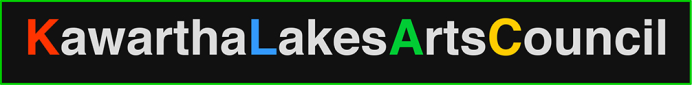 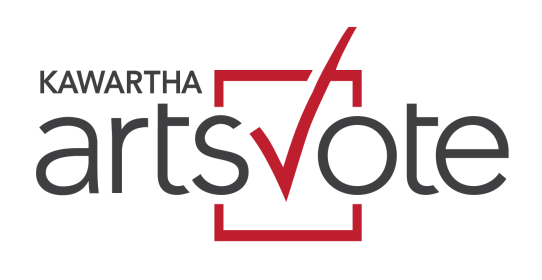 ABOUT THE CULTURAL CENTRE COMMITTEE
 
The Cultural Centre Committee is a Special Project Partnership project between the Kawartha Lakes Arts Council and the Kawartha Lakes Heritage Network.
 
The goals of the committee are: 

To represent and strengthen the arts and heritage sectors
 
Promote the adoption of the Cultural and Heritage Master Plans

Ensure permanent city staff positions are in place for Culture 

Explore the feasibility of a shared Cultural Centre
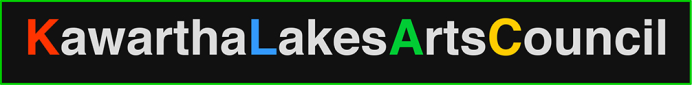 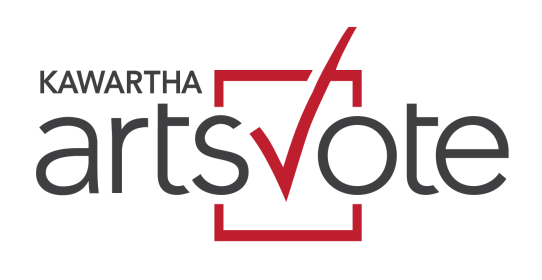 WHY ARE WE HERE TODAY?
 
PARTNERSHIPS 
     Partnerships between the arts and heritage sectors and the City have
     created within the Cultural Sector a significant momentum 

MOMENTUM 
     Momentum that has brought us to the next logical step of the discussion of
     investment 

INVESTMENT 
     Investment with the City and
 
OUR WILLINGNESS TO WORK WITH THE NEW COUNCIL
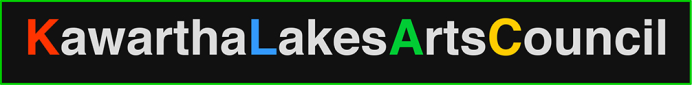 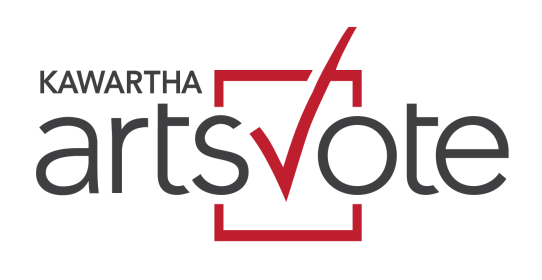 WHERE ARE WE NOW?

The partnerships built between the cultural sector and our municipal government has created great momentum for the sector.
Council accepts four recommendations of the Cultural & Heritage Task Force 
 
Debra Soule appointed to position on a full-time basis
 Cultural Centre Committee meets with Ron Taylor to follow up on Task Force recommendations; Ron asks Needs Assessment of cultural and heritage organizations be completed
 
Arts & Heritage Trail unveiled at Academy Theatre
June 282016
October2016
December2016
February2016
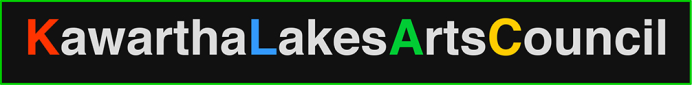 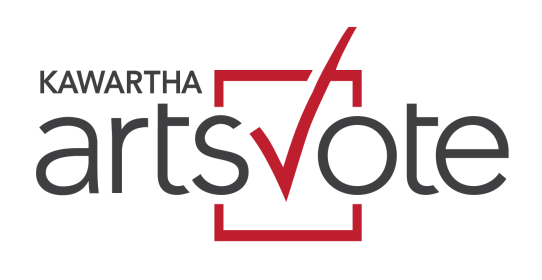 April2017
KLAC notified beneficiary of a $50,000 Restricted Gift to support Feasibility Study for a potential Culture Centre/cultural hub in CKL
 
KLAC & HN successful in obtaining $64,000 grant to hire Program Coordinator for Arts & Heritage Trail 
Draft Vision Statement (Needs Assessment) document completed 
 CKL confirms 2018 budget and announces its 10 year Financial Plan 

KLAC announces the anonymous $50,000 gift for the Feasibility Study for a potential Culture Centre/cultural hub in CKL
July 2017
October2017
November2017
March2018
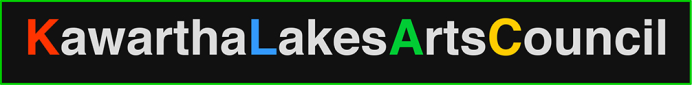 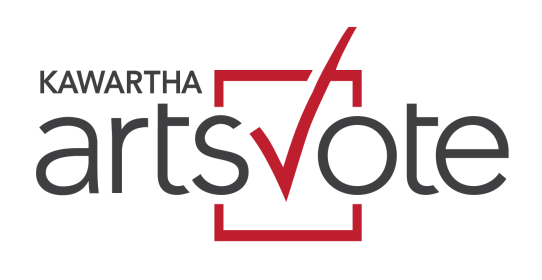 April2018
“Kawartha Lakes This Week” reports $2M earmarked in City 10 year Financial Plan for Cultural Centre
 
Olde Gaol Museum granted emergency funding without Business Plan

All implementation tasks set out in June 2016 to move forward Strategic Priorities in Cultural  Master Plan accomplished

KLAC makes a deputation to City Council
May 2018
June2018
September2018
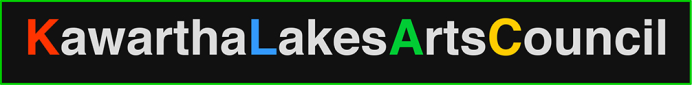 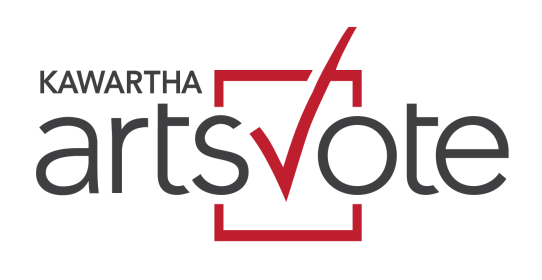 Arts and Culture = Business
 

The cultural sector contributed to 301,933 jobs in Ontario in 2014 with a direct economic impact of $27.7 billion, or 4.1% of the Ontario’s Gross Domestic Product (GDP).
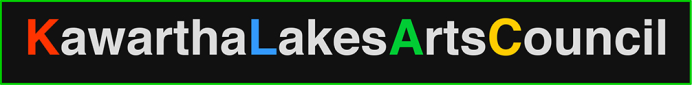 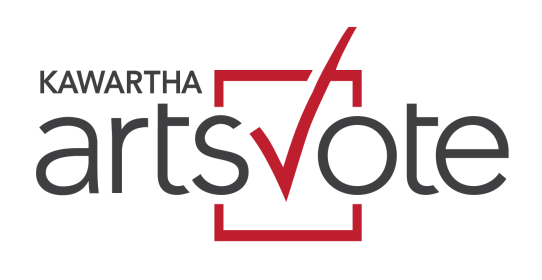 THE RESOURCES OF THE SECTOR

The main cultural resources that our community has to offer: 

Kawartha Settlers’ Village
Maryboro Lodge
The Boyd Heritage Museum
The Olde Gaol Museum
Kirkfield & District Historical Society Museum
Kinmount Model Railway & MuseumAustin Sawmill
Academy Theatre
Kawartha Art Gallery
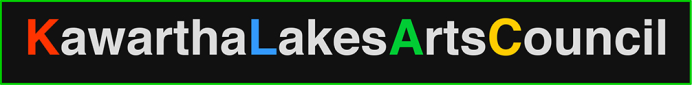 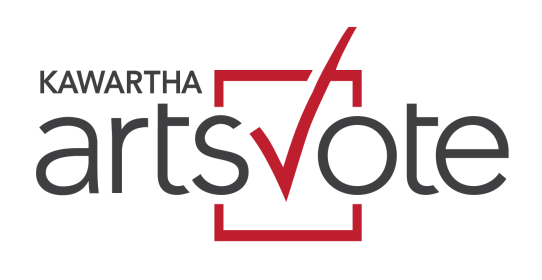 THE ARTS & HERITAGE TRAIL
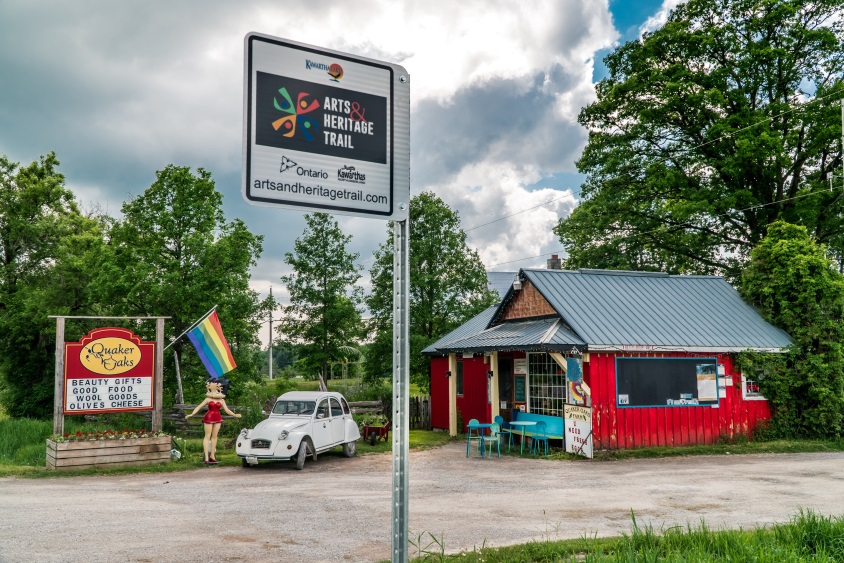 50 cultural destinations

25 arts destinations
19 heritage destinations
3 natural heritage destinations
3 culinary culture destinations

2 experiences developed
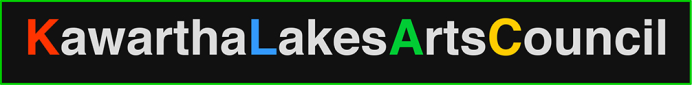 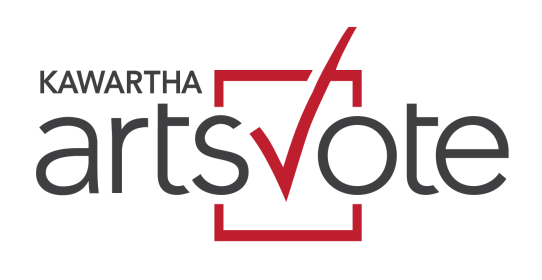 ACKNOWLEDGEMENT OF THE SECTOR
The Guiding Assumptions of the May 2013 Master Cultural Plan reads:
In pursuing this Vision, the Council of the City of Kawartha Lakes embraces the following. We see:
Creativity and culture as increasingly important drivers in growing and diversifying the economy 
Volunteers as fundamental to the cultural life of our community and a symbol of civic pride and commitment 
Our combined natural and cultural environments as key to the quality of place that attracts people and investment 
The growing cultural diversity of our community as a source of vitality and value the rich history and culture of Aboriginal communities
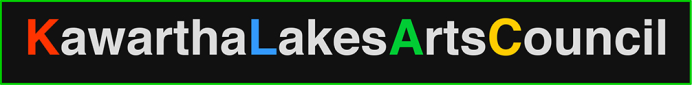 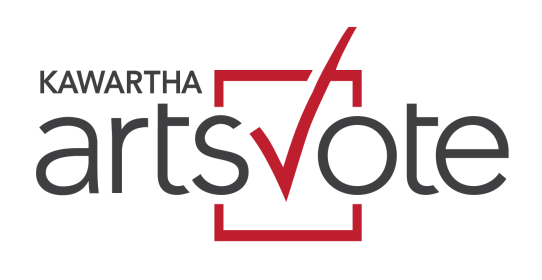 Artists and creators as essential sources of new ideas, innovation and technologies important to our future 
Our history and culture as a source of identity for individual communities and the city as a whole
Our cultural assets as essential to building vibrant downtowns that are the social and economic hubs of our communities
A community in which cultural programs and activities are accessible to all residents through all phases of life
A municipality that integrates culture into all aspects of planning and decision-making
A municipality that values and supports strong cultural organizations working together toward shared goals
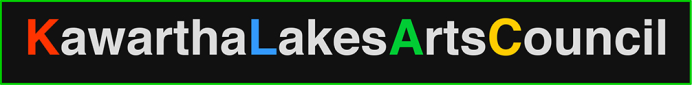 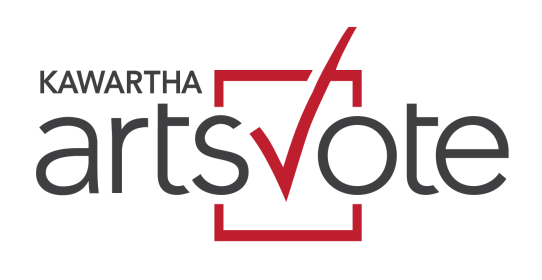 CURRENT STATUS OF THE SECTOR
The external environment has changed since the consultations for the Cultural Master Plan were conducted in 2011-2012
The 10 year plan is at the 5 year point and requires a Refresh that takes into consideration some of the following factors and sets new Strategic Priorities that align with the City’s 10 year Financial Plan
Under the current Cultural Master Plan there is a Strategic Priority of Increasing Capacity in the Sector
Organizations need training in Board recruitment, Board relations, financial planning, risk management, marketing and philanthropy, HR management of not-for-profits, government relations and grant writing, and legal compliance, to name a few
Many organizations require professional staff to work with volunteers, and provide day-to-day management, and continuity with stakeholders, donors and funders
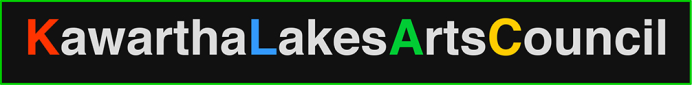 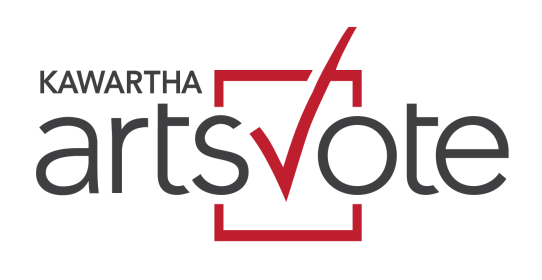 There is a Vision for a cultural community hub and seed funding of $50,000 to initiate a Feasibility Study, however additional funds are required in order to launch the study, which will consider community needs, site locations, business models and a governance structure, in addition to financial feasibility
Arts & Heritage Trail has grown in membership and stature but current grant funding ends September 2018
Cultural Tourism is recognized by CKL as an important economic driver and KLAC has existed for 3.5 years and has experienced Board members who can partner with the City as advisors
 Today and going forward, the need is urgent 
Cultural and heritage organizations are often in crisis mode 
to manage and fund their operations
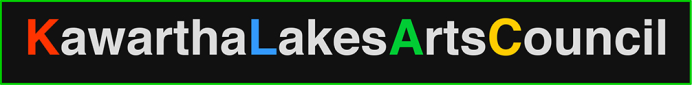 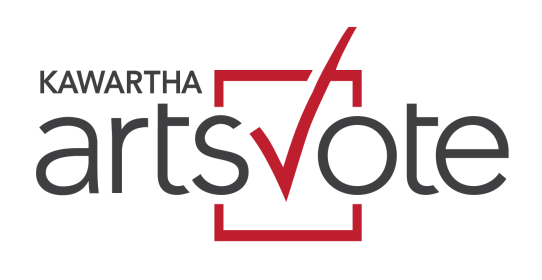 GOING FORWARD
 
The cultural tourism of the City of Kawartha Lakes will not bring economic benefit to our community without investment and effective management

Investment with effective management will allow our cultural institutions to grow from providing static experiences to experiential experiences
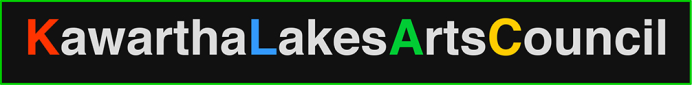 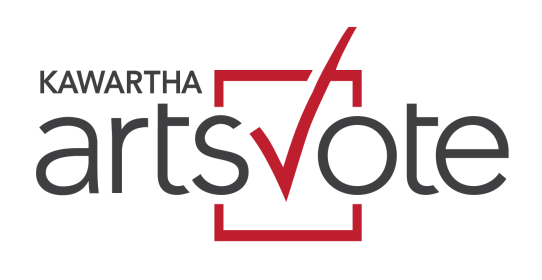 INVESTMENT, THE NEXT STEP

It is the recommendation of the Kawartha Lakes Arts Council with the support of the Kawartha Lakes Heritage Network 
that we ask Council to support the following:
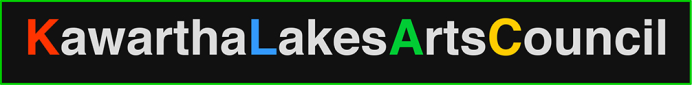 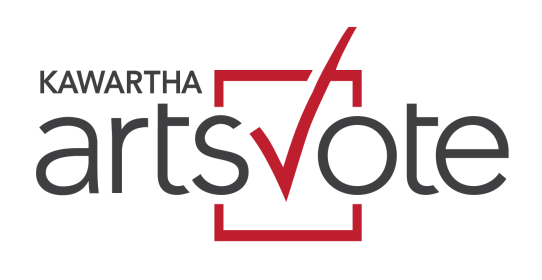 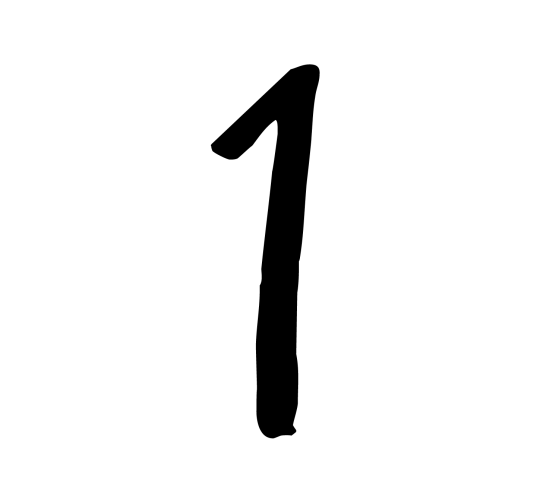 2019 BUDGET
Expand on the current funding model that is in place for Maryboro Lodge/Fenelon Museum to include similar funding for comparable cultural organizations using eligibility criteria developed by a proposed Steering Committee
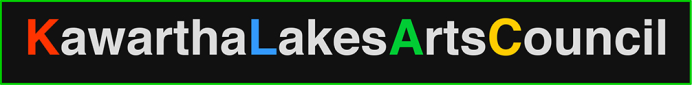 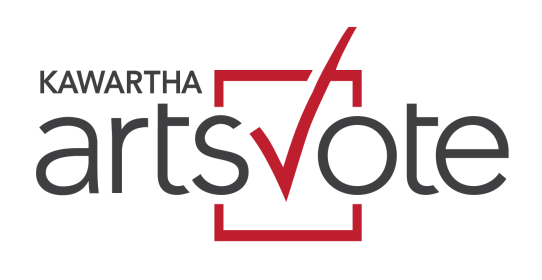 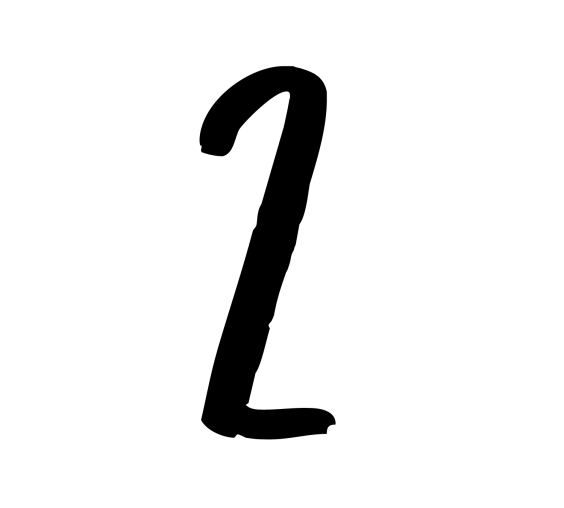 MUNICIPAL LEADERSHIP

Increase the number of City cultural staff positions in Economic Development one position to the following four positions: 
Senior Leader, Culture
Heritage Planner – currently proposed by Development Services 
Cultural Organizations & Arts & Heritage Trail Programmer
Administrative Assistant – to be shared with KLAC and KLHN
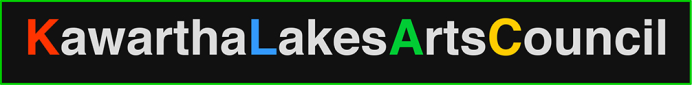 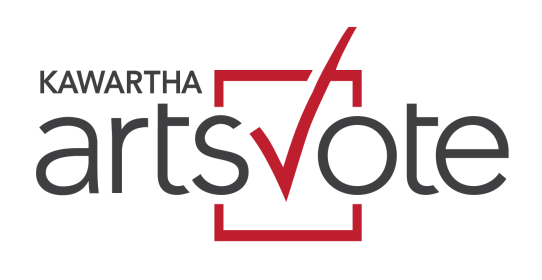 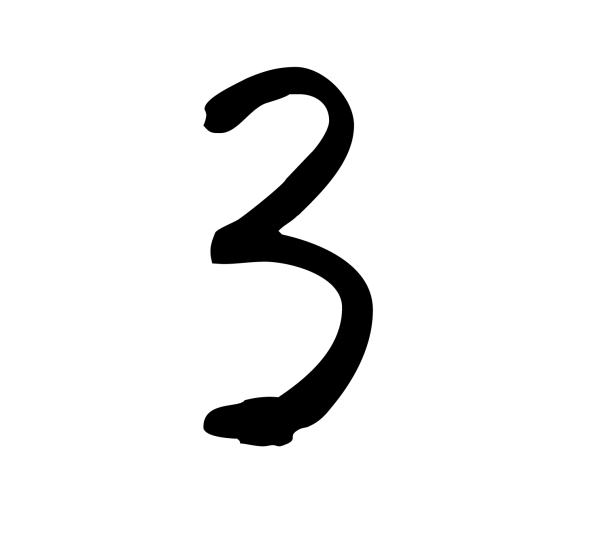 STEERING COMMITTEE
A steering committee of the following be created to meet immediate needs in the cultural sector, develop funding eligibility criteria for core funding and develop a Municipal Cultural Plan that meets the specific needs of the CKL: 
Senior Leader, Culture
Heritage Planner
The Cultural Organizations & Arts & Heritage Trail Programmer
City Councilors (number to be determined)
Members from the Cultural Centre Committee 
Shared administrative assistant
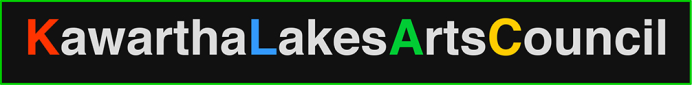 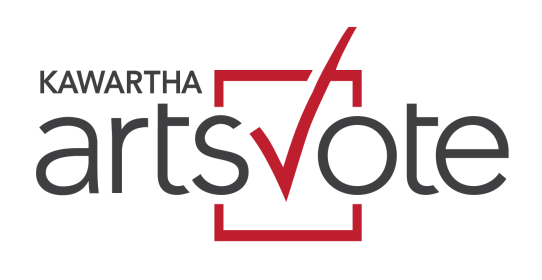 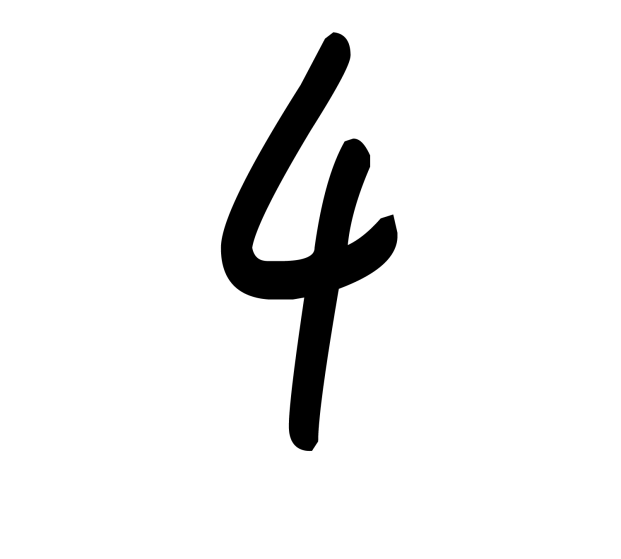 NEW CULTURAL CENTRE

In the next six months, the City and the Cultural Centre Committee become partners in creating and funding the development of a Request For Proposals (RFP) for a feasibility study for a future Community Cultural Hub/Community Complex
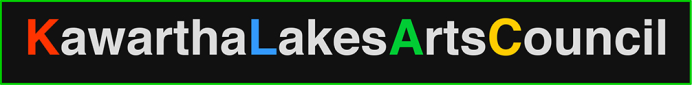 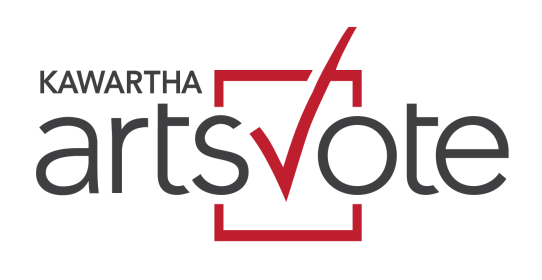 THANK YOU
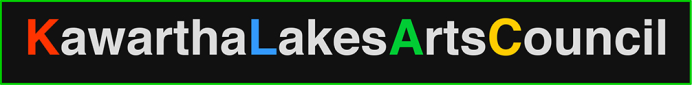